Definición y origen del turismo
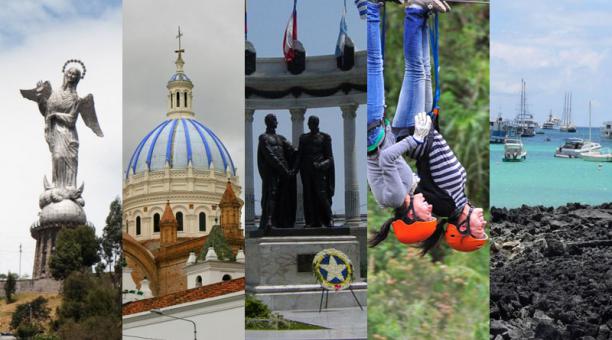 Antecedentes
Introducción al turismo